ASK US 

INVITE US 

VISIT US
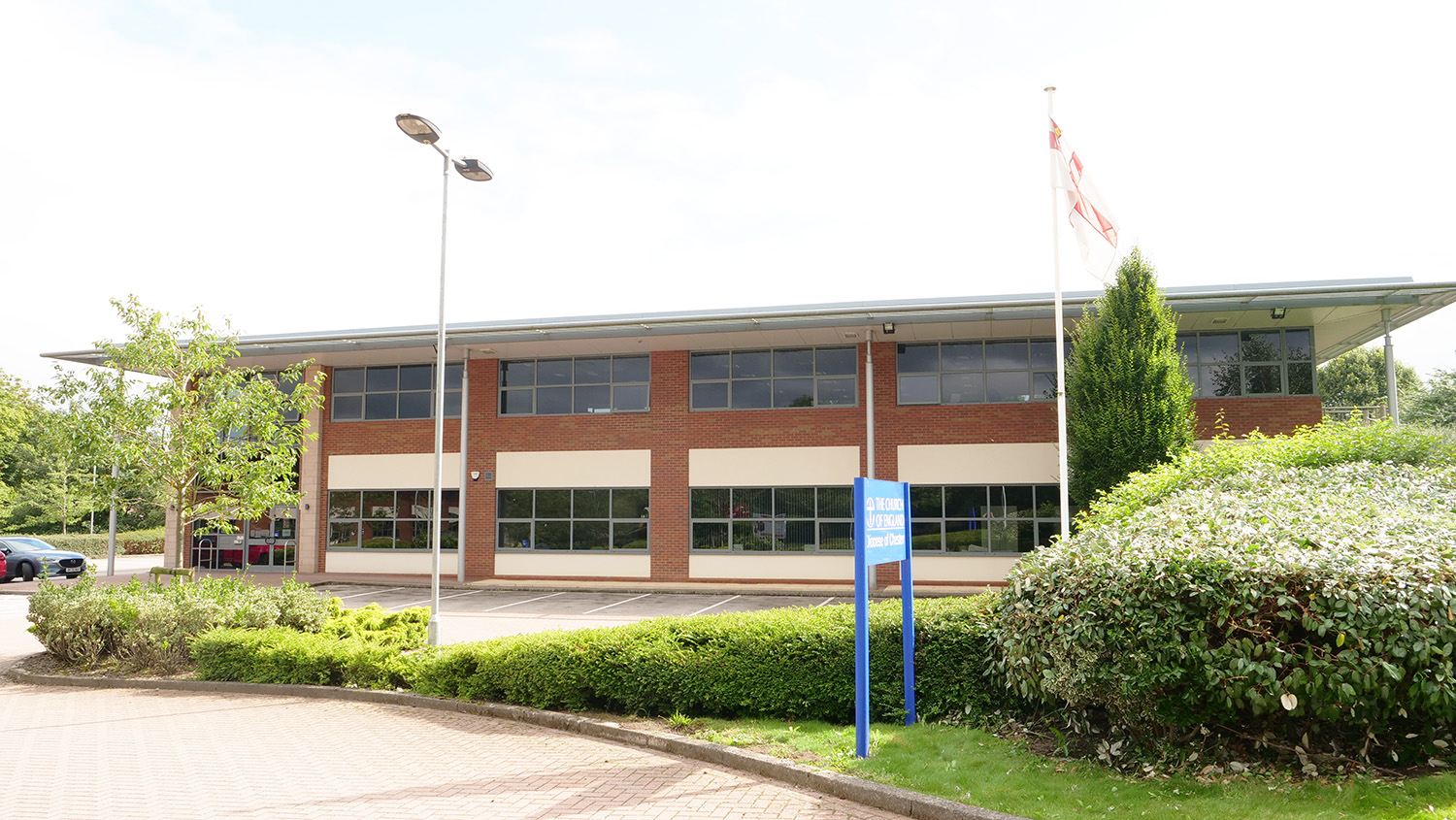 1